PRESENTATION
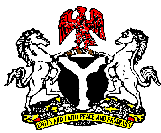 THE CHARGE
DRAFTING OF CHARGES			          
THE PROOF OF EVIDENCE; 
	MATERIAL CONTENTS THEREOF 
ARRAIGNMENT
     - INCIDENTAL APPLICATIONS 
     - (SUMMONS & MOTION FOR BAIL)
     - (OBJECTIONS TO THE CHARGE)
CHALLENGE(S);
	OBJECTION(S) AS TO THE COMPETENCE OF; 
CHARGES;
     -ABUSE OF COURT PROCESS, 
     -CONTEMPT OF COURT 
    -JURISDICTION
CHALLENGE POSED BY S. 396 (2) ACJA, 2015
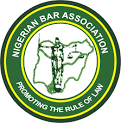 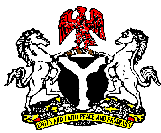 THE CHARGE
CONSIDERATIONS IN DRAFTING A CHARGE: 
S. 193 – S. 215 ACJA, 2015 
Master the facts of the case by thorough reading/review of the case diary to have full understanding of the case.
Employ Principle of Isolation and identification with a view to identify;
actual person to be charged
the offence(s) committed 
date and place of the commission of the crime d. the person against whom the  offence was committed/object or weapon
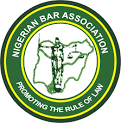 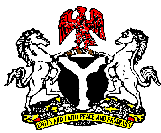 Considerations ….
Whether Facts as contained in the Case Diary Linked a Suspect With the Alleged Offence.  Abacha vs The State
Whether Sufficient Evidence Exists for the    Prosecution of the Suspect.
Interview each member team involved in the   	investigation
 who is capable or incapable of testifying on relevant  	issue(s)
 interview each and every unofficial witnesses
Verify their statement
Identify official (repetitive witness) relies memory on mem
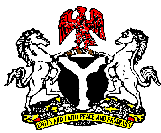 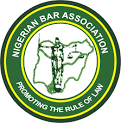 Significance of the above; to avoid unnecessary amendment of charges and springing of surprises as well as embarrassment after charge has been filed.
Whether Public Interest, and the Interest of Justice Will be Served by the Prosecution of the Suspect in the Circumstance.  Section  174(3) & 211(3).
The Law upon which the defendant could be charged
Consideration continues….
Knowing the court or jurisdiction in  which the charge is to be filed.
The person who is to draft the chare shall also be taken in to account;
	- Police officer
- Special prosecutor
	- Magistrate
	-Attorney General
	S. 104 – 109 ACJA, 2015
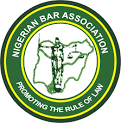 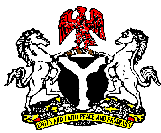 Considerations…
Special note should be taken of the danger in filing a frivolous charge and its serious consequences to the personal circumstances of the alleged offender and the machinery of justice in particular.  To avoid wastage of;
	- TIME OF THE STATE AND THE SUSPECT
	- RESOURCES
	- JUDICIAL TIME
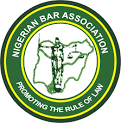 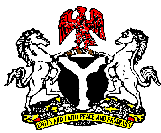 Considerations….
Where decision to charge is made, the Charge Should be drafted Precisely in an Unambiguous Term Sufficient to Give Notice of the alleged offence to the Defendant/Accused/Suspect as required by the Constitution.  To achieve this, rules of drafting charges shall be thoroughly studied, understood and complied with by the draftsman.
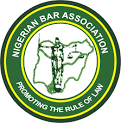 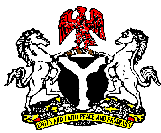 Considerations ……
Where charge is to be drafted by a magistrate after First Information Report (FIR) is filed;
Particularly in the Northern States.
Note:
a. involve the process of hearing witnesses  
b. ascertains whether charge should be framed.
NOTE THE DISTICNTION ON THE REVIEW; 
    - Police case Diary
    - Hearing witnesses 
     S. 109 ACJA, 2015
	S. 129 (9) (11) ACJL, KN 2019.
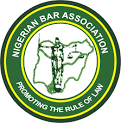 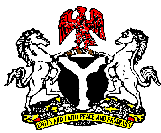 FORMS AND CONTENTS OF A CHARGE/ INFORMATION.
FORMS:  
See S. 200 & Appendix B to the ACJL., Kano S. 146, 2nd & 3rd Schedule ACJL., Lagos S. 193, 2nd and the 3rd Schedule ACJA.
CONTENTS:
See SS.200-229, ACJL., Kano, SS. 146-172 ACJL., Lagos, SS. 193 – 222 ACJA.
Headings, Refence Num., Parties, Paragraphs and other particulars
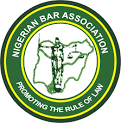 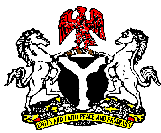 Considerations …..
EVERY CHARGE SHALL CONTAIN:
Name of the Trial Court and the Reference Number of the Charge,
Name of the Prosecuting Authority,
The Name of the Defendant/Accused.  
Statement of the  Offence(s) with Which The Defendant/Accused is Charged. S. 194 ACJA., S. 201 ACJL., Kano.
NOTE: S. 220 & S. 221 ACJA, AND S.227 – 229 ACJL, KANO (Down play the effect of errors in charges)
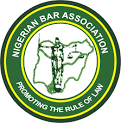 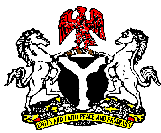 Considerations ……..
Rule of duplicity
Rule of ambiguity
Rule against Mis-joinder of offence
Rule against Mis-joinder of offenders
Guide against infractions;
Practice to be distinguished from theories taught  and learnt in Law School.
Strict and Slavish following the Rules
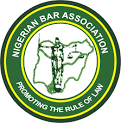 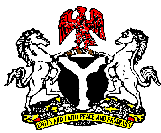 Considearation …..
Avoiding the Pitfalls; 
Drafting clear and an unambigous  charges,   in certain times too much particulars in drafting charges could be a dangerous practice, and same  must be avoided;

ISMAIL V. STATE (2008) LPELR-8403(CA)
ISMA'IL V. STATE (2011) LPELR-9352(SC)
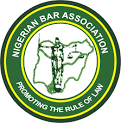 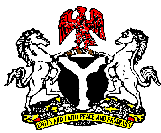 Considerations …… (The Charge)
"That you Rabi Ismaila on or about the 25th December 2002 at Rurum dam along Tiga Road did commit culpable homicide punishable with death in that you caused the death of one Auwalu Ibrahim (Alias Zazu) by doing an act to wit: drugging him by means of giving him a doped Eclairs sweet as a result of which the deceased lost consciousness and you later pushed him into the dam with the knowledge that death will be probable consequence of your act and you thereby committed an offence punishable under Section 221(B) of the Penal Code ....."
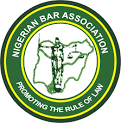 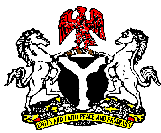 Consideration…… (High Court Jud.)
“… having proved it's case beyond reasonable doubt independent of Exhibits 1, 7 and 8 in that the issue is not so much the duping with sweets to prove (sic) but the drowning of the deceased which has been proved as well as the weak consciousness of the deceased before the drowning which was attested by PW6 Ado Muhd and tangentially alluded by the accused in her reference to deceased being a drunkard who bought Heineken Beer.”
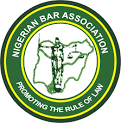 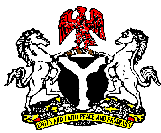 Considerations…. (Issue on Appeal)
Defence counsel Noticed the pit:
        GROUND 3 OF THE APPEAL
The trial judge erred in law by holding that the case against the Appellant was not that of drugging but drowning the Deceased.
      GROUND 3 OF THE APPEAL
Whether the trial court has the power to make a new case for the prosecution when the facts adduced was against the weight of evidence at the trial.
CAUSE: CONSIDERATION WHILE DRAFTING CHARGE
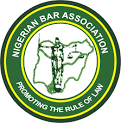 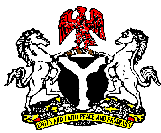 Consideration…. (Supreme Court0
SAVING GRACE OF THE PROSECUTION;
Per TABAI, J.S.C. at page ….para….:
“ … having regard to the confessions and/or admissions in Exhibits 1 and 7 corroboration was not strictly required to sustain the appellant’s conviction. That situation notwithstanding the prosecution still availed the court of several other pieces of evidence that further corroborated the confessions and/or admissions. Such corroborative pieces of evidence include the deceased’s I.D Card, his room key and his Nokia hand set all found in the appellant’s possession.” @ PAGES 609 – 620
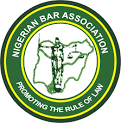 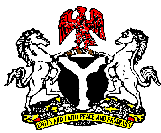 THE PROOF OF EVIDENCE – MATERIAL CONTENTS
The essence of the proof of evidence is to give the defendant sufficient notice of the materials/ evidence intended to be relied upon by the prosecution at the trial of the case against him. FRN V. WABARA & ORS (2013) LPELR-20083 (SC) 
Thus, proof of evidence shall contain the following:
List of witnesses
The list of exhibits to be tendered
Summary of the Statements of witnesses
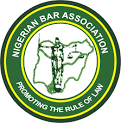 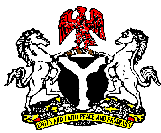 Proof of Evidence Contents…..
4.	Copies of the statement of the defendant
5.	Any document intended to be relied upon   in the 	prosecution of the accused
6.	Any other document, report, or material that the 	prosecution intends to use in support of the case 	at the trial where available.
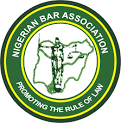 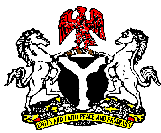 Proof of Evidence Contents…..
Note: S. 379(1) ACJA, S.204 ACJL, KN. 
-  Accompany the charge, (DOCUMENTS).
- some other jurisdictions, 
- Defendant shall apply.

Failure to apply defendant  will not be heard to challenge the competence of the charge where the documents were not attached.
 NO PLEA SHOULD BE TAKEN IF NO PROOF (S. 36 (6) (b), CFRN, 1999.
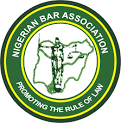 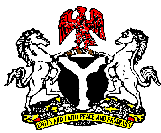 ARRAIGNMENT
Process of taking the plea of an accused to the charge before the court. GRANGE V. FRN ; FAWEHINMI V. IGP

 Without plea is a nullity.  Imam v FRN (2019) 8 NWLR (Pt. 1674) 197 SC.
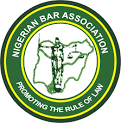 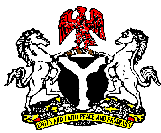 PROCEDURE FOR ARRAIGNMENT
S. 269, 271 & 356(8) ACJA; S.211 ACJL Lagos; S. 273 ACJL Kano 2019.
The defendant must be placed before the court unfettered in the dock.

Question:  Can Defendant be arraigned in the witness box?
2. The charge or information read  over and explained to the defendant in the language he understands
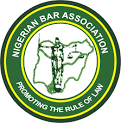 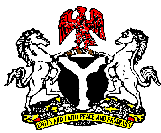 Procedure of Arraignment……
The charge or information read  over and explained to the defendant in the language he understands to the satisfaction of the court by the registrar of court or other officer of court.

The defendant to be called upon to plead instantly to the charge.

The plea of the recorded as nearly as possible in the language to be used by the Defendant.
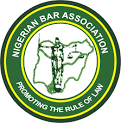 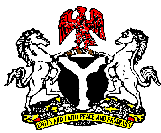 EXCEPTION WHEN DEF. WILL NOT PLEAD INSTANTLY
Absence of service. S. 273 (2) ACJL Kano; S. 211(2) ACJL Lagos; 271(2)(b)ACJA.

Other available objections such as lack of jurisdiction

KAJUGBO V. STATE; KALU V. STATE; OGUNYE V. STATE.
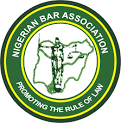 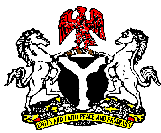 When taking of plea is mandatory:
If Accused submits to jurisdiction of court-OKEGBU V. STATE

Note that all the conditions must apply.
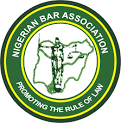 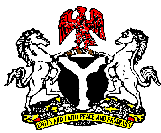 TAKING OF PLEA
All pleas must be taken in person by the Defendant. 
Several defendant, each must take plea individually-ADAMU V. STATE.
No ‘proxy’ plea. See Lucky v State (2016) 13 NWLR (Pt.1528)128 S.C
counsel cannot plead for the  defendant.
R.V. PEPPLE.
No BLOCK plea where there are several counts- AYINDE V. STATE
Charge of several counts can be READ TO ALL JOINTLY BUT plea  shall be taken separately.
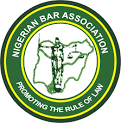 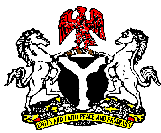 OPTIONS OPEN TO A DEFENDANT UPON ARRAIGNMENT
Refers to the way a defendant will react upon hearing the charge against him in court:

preliminary objection.
Lack of jurisdiction- AG FED V. ABUBAKAR

	Effect of defect/error in  the charge. S.158 ACJL; S.220 ACJA, S.227 ACJL Kano.
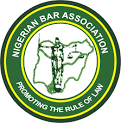 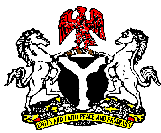 TIME TO RAISE OBJECTION
After the plea has been taken, the defendant may raise any objection to the validityof the charge or the information, but ruling to be delivered with the substantive matter.

Section 374 ACJL Lagos 2021 as amended.
Section 221 ACJA, 396 (2) 2015.
Section 228, 390 ACJL Kano 2019.
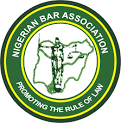 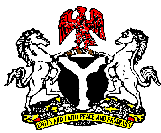 OPTION OPEN TO A DEF.
The Bar Plea: s. 36 (9) Const.; S. 238, 277 ACJA; 216 (1)(a), 216, 173 ACJL Lagos; S. 279, 244 ACJL Kano.
Plea of Pardon: s. 277 (1)(b) ACJA; S.216 (1) (b) ACJL Lagos; S.279 (1) (b) ACJL Kano; S. 36 (10) const. Nigerian Army v Aminu Kano.
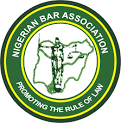 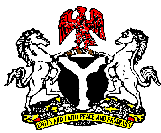 STANDING MUTE
Muteness, Refusal to talk;
Court to investigate the cause of muteness to determine if:
out of malice or 
visitation of God-medical or other evidence to determine
S. 276 ACJA; S. 215, 217, 218 ACJL Lagos; S.278 ACJL Kano.
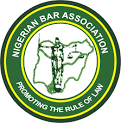 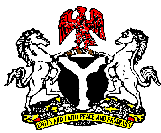 IF malice-not guilty plea; if act of God detained at Governor’s pleasure-YESUFU V. STATE.

Enquiry into state of mind-S. 276(3)(4) ACJA; S. 280 ACJL Kano; S. 217 ACJL Lagos.
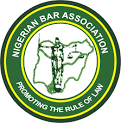 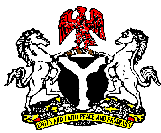 REFUSAL TO PLEAD
A deliberate withholding of plea.
 court to ask accused reasons for refusing to plead and examine the reasons
 If reasons invalid, accused asked to plead 
  if still refuses, plea of not guilty to be entered and trial to proceed-GAJI V. STATE; s. 215 ACJL; S. 276 ACJA; S.278 ACJL Kano.
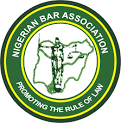 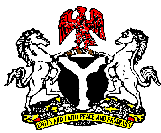 PLEA OF GUILTY
S.274 ACJA; S. 213 ACJL Lagos; S.276 ACJL Kano. 
Court to record plea as nearly as possible in the words used by accused-OSUJI V. IGP
 Prosecution to state facts of the case. (Note scientific proof or expert evidence) STEVENSON V. POLICE; ESSIEN V KING
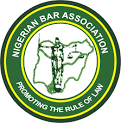 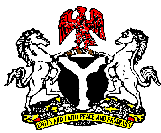 The court to enquire from defendant whether the plea of guilty is to the facts stated by the prosecution
Court to be satisfied that accused intended to admit essential ingredients/ elements of offence for which he has pleaded guilty-AREMU V. COP
Convict and sentence Defendant.
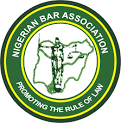 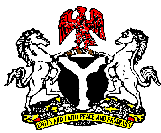 NOTE: the plea of guilty to be made by the def. himself not through counsel-R V. PEPPLE
 The plea must not be ambiguous e.g. ‘guilty with reason’-AREMU V. COP
 The def to admit the facts stated by prosecution-ABELE V. TIV NA
 Plea to be consistent with earlier statement made to the police or in court-AKPAN V. STATE.
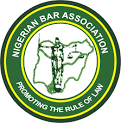 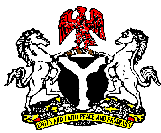 where evidence can only be proved by scientific evidence to be tendered e.g hard drugs, fake currency –STEVENSON V POLICE; ESSIEN V. KING
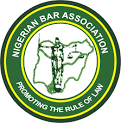 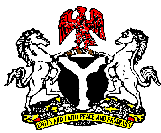 PLEA OF GUILTY IN CAPTIAL OFFENCES
Plea of not guilty to be recorded notwithstanding the plea.
 S. 274(3) ACJA; s. 213(3) ACJL Lagos; S.276 (3) ACJL Kano; OLABODE V. STATE; R V. KOFI MANSU; CHUKWU V. STATE 
‘I murdered him by right’ amounts to not guilty plea. Chukwu State (1994) 3 NWLR (Pt.335) 640 S.C
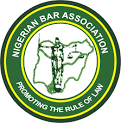 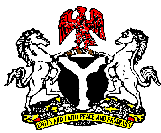 PLEA OF GUILTY TO ANOTHER OFFENCE NOT CHARGED IN LAGOS
The court can convict subject to :
jurisdiction over the offence
consent of the prosecutor
court accepts plea.

See S. 214 ACJL Lagos; S.277 ACJL Kano; S.275 ACJA.
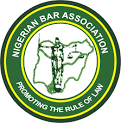 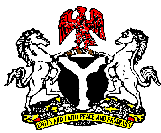 If the court rejects the plea for the new offence  and proceeds to trial for the earlier offence, it cannot go back to convicting for the new offence admitted.

 If prosecution agrees and court satisfied of guilt, to convict on the offence admitted. See 214 ACJL Lagos; R V. KELLY.
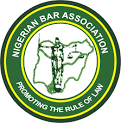 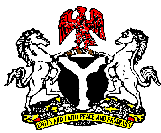 POSITION UNDER  ACJL KANO, 2019  & ACJA 2015 ON PLEA OF GUILTY TO OFFENCES NOT CHARGED
See s. 275 ACJA; S.277 ACJL Kano.
 where the defendant pleads guilty to an offence not charged, court to direct the prosecution to amend the charge or information to include the admitted offence
 fresh plea to be taken on amended charge or information
 procedure in s. 274 ACJA; S.276 ACJL Kano to follow.
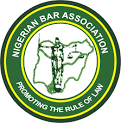 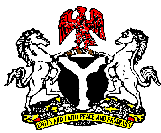 PLEA OF NOT GUILTY
Defendant deemed to have put himself on his trial.
The prosecution to prove the guilt of the Defendant beyond reasonable doubt.
S. 273 ACJA; S.275 ACJL Kano 2019; S. 212 ACJL Lagos.
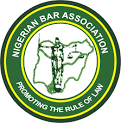 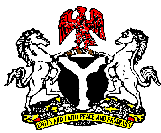 WHEN DEFENDANT PLEADS GUILTY WITH REASONS
Plea of not guilty shall be entered.

See Usman v State (2018) 15 NWLR (Pt. 1642) 320.
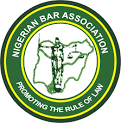 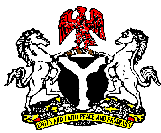 INCIDENTAL APPLICATIONS:
1.	Summons/Motion to Admit to Bail:
Essence and purpose of Bail in the Administration of criminal Justice Process
What the applicant’s affidavit for bail shall contain
Considerations/factors for the grant of bail
Conditions for bail shall not be excessive.

2. 	Challenge to the Competence of a Charge.
	Note: the implications of 	Section 221 & 	392(2)(3) ACJA thereon.
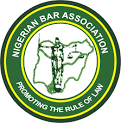 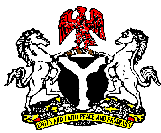 Challenges posed by S. 396(2) ACJA
OBJECTION TO CHARGE VIS-À-VIS S.396 (2);
Abuse of Court Process
Contempt of Court, 
	Eg; Multiple of Charges Breach of Court Order 
Jurisdiction/Competence of the Court
POSER
	Should a court wait for its processes to be abused, untill the substantive matter is determined as may be literally interpreation of   S. 396(2)  suggests?
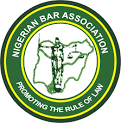 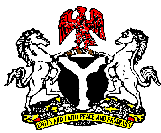 Challenge poses by S.396
Provides;
(1) The defendant to be tried on an information or charge shall be arraigned in accordance with the provisions of this Act relating to the taking of pleas and the procedure on it.

(2) After the plea has been taken, the defendant may raise any objection to the validity of the charge or the information at any time before judgement provided that such objection shall only be considered along with the substantive issues and a ruling thereon made at the time of delivery of judgement
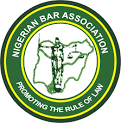 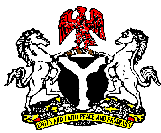 Abuse of Court Process
Amaefule v State (1988) 2 NWLR (Part 75) page 156 at 177 C – F, the Supreme Court per Oputa JSC stated thus:
“Abuse of process of the Court is a term generally applied to a proceeding which is wanting in bona fides and is frivolous, vexatious or oppressive. Abuse of process can also mean abuse of legal procedure or improper use of legal process… The term abuse of process has an element of malice in it. It thus has to be a malicious perversion of a regularly issued process, civil or criminal, for a purpose, and to obtain a result not lawfully warranted or properly attainable thereby.”
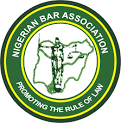 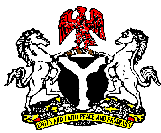 Contempt of Court,
Governor Of Lagos State V. Ojukwu (1986) I NWLR (Part 18) page. 621 particularly pages 642 – 644 Paras G – A where Oputa, J.S.C. put the law thus:
“It is a very serious matter for anyone to flout a positive order of a court and proceed to taunt the court further by seeking a remedy in a higher court while still in contempt of the lower court. ….. It is a more serious contempt when the act of flouting the order of the court is by the Executive.”
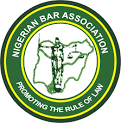 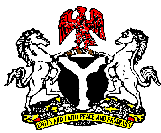 Jurisdiction/Competence of the Court
Where Court aparently, lacks jurisdiction (substantive), why should the court take pleas? 
Does it serve the interest of justice?
Mindful of S. 293 - 299  ACJA on Remand Proceeding. 
Should the court take plea of the Defendant and proceed to hear the charge and later ruled that it lacked jurisdiction
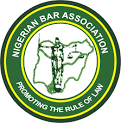 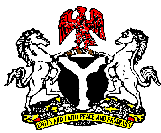 Filing charge against Interim Order etc;
Ezim V. Menakaya (2018) 9 NWLR Part 1623 Pg. 113 particularly Pg. 136 paras C – D.
 
“Subsisting orders of court, right or wrong are meant to be obeyed and carried out.  Until set aside, an order of court remains valid…………… any other person is at liberty to disregard or disobey such lawful order of court.”
E.g. During subsistence of Interim Order to enforce Fundamental Human Right.
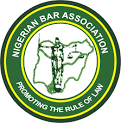 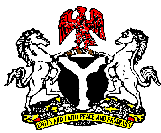 THANK 
YOU FOR YOUR ATTENTION
Conclusion
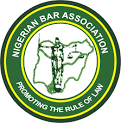 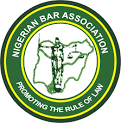 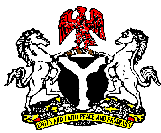